Consumption-based accounting of CO2 emissions
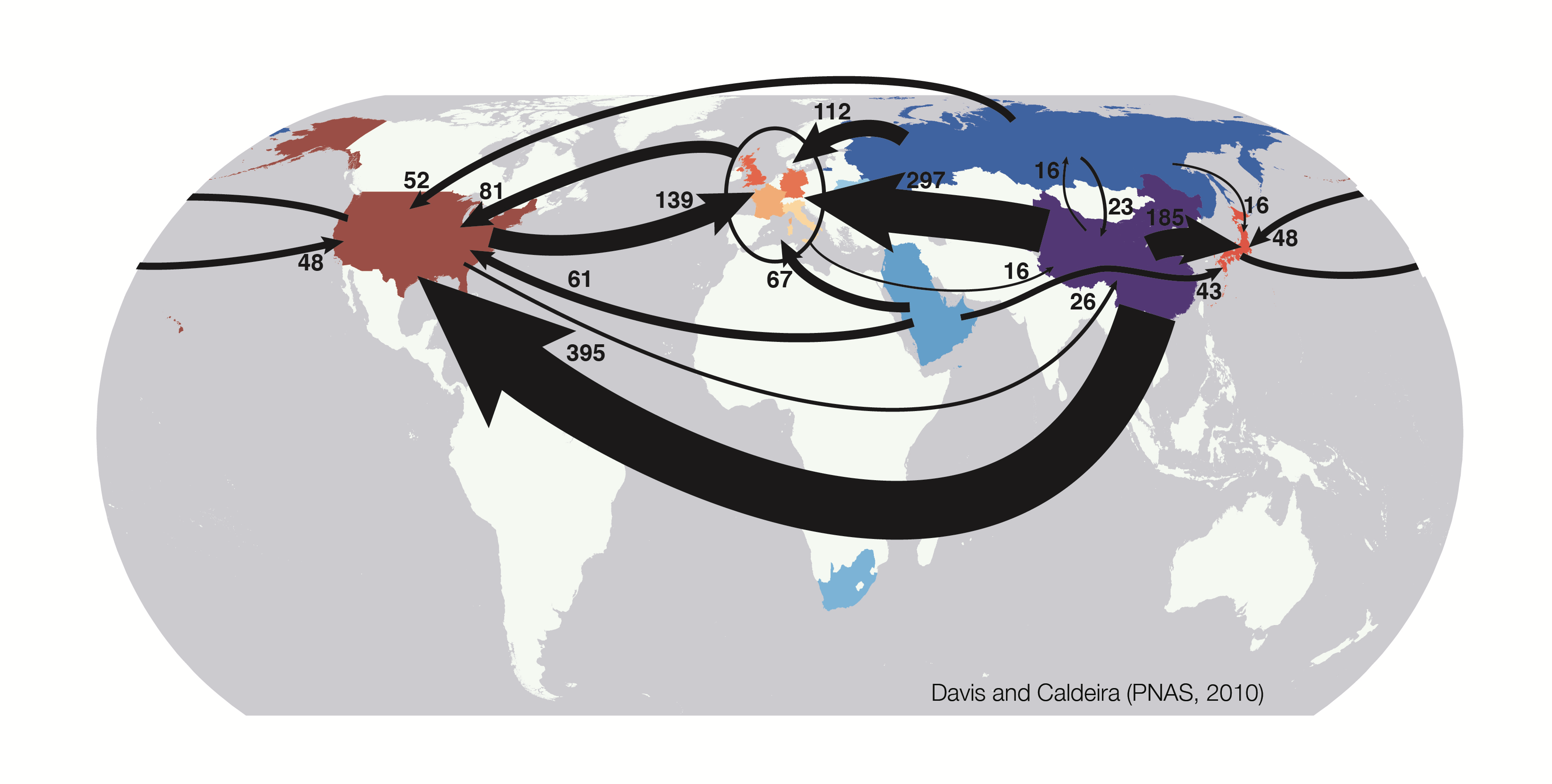 Mt CO2 emissions embodied in international trade in 2004, from net exporters (blues) to net importers (reds)